山内ホール
ロの字形・32席
ロの字形・34席
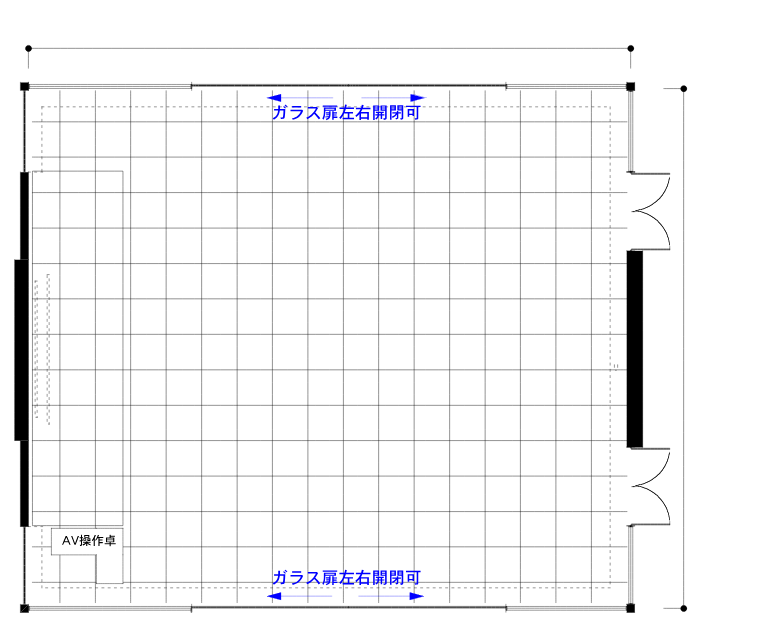 2300
昇降ステージ
2300
昇降ステージ
AV操作卓
AV操作卓
9000
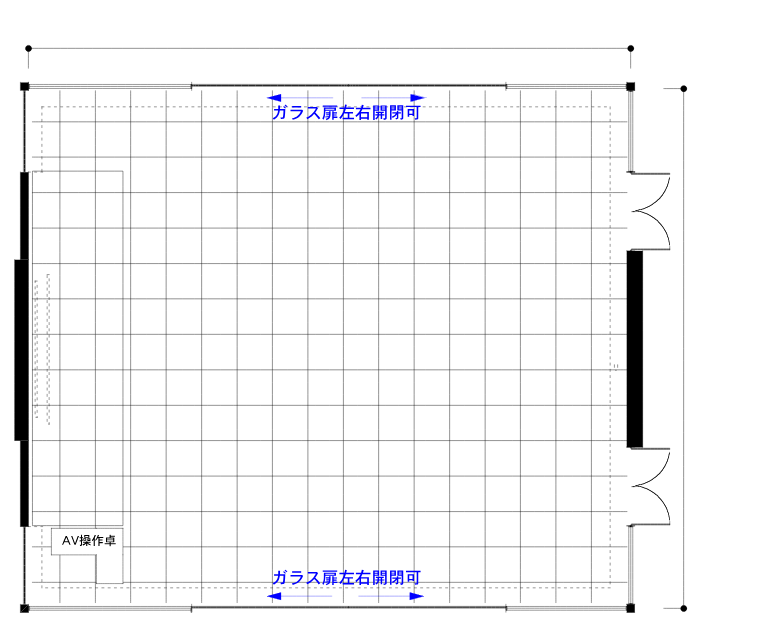 9000
15300
13200
13200
グリッド 900角
単位 mm
机 1800×45
椅子 550×550
山内ホール
ロの字形・40席
スクール形式・80席
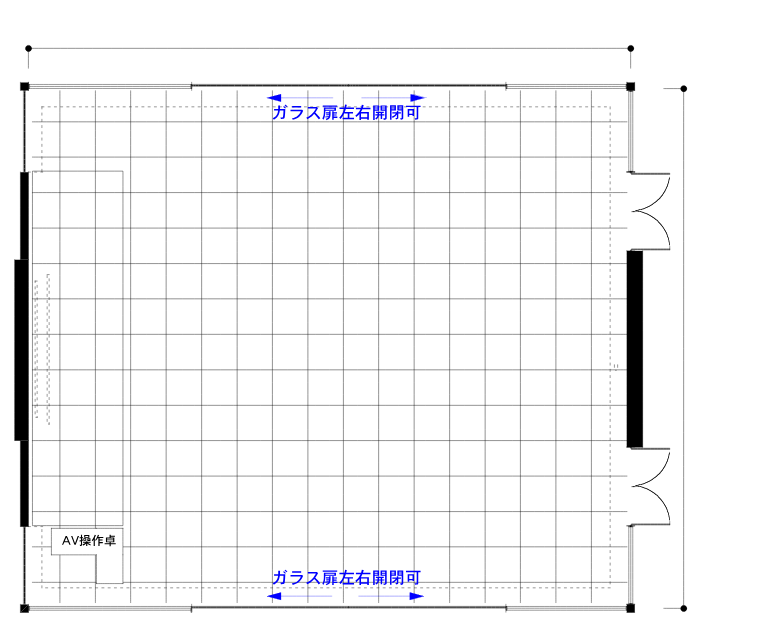 2300
昇降ステージ
昇降ステージ
AV操作卓
AV操作卓
9000
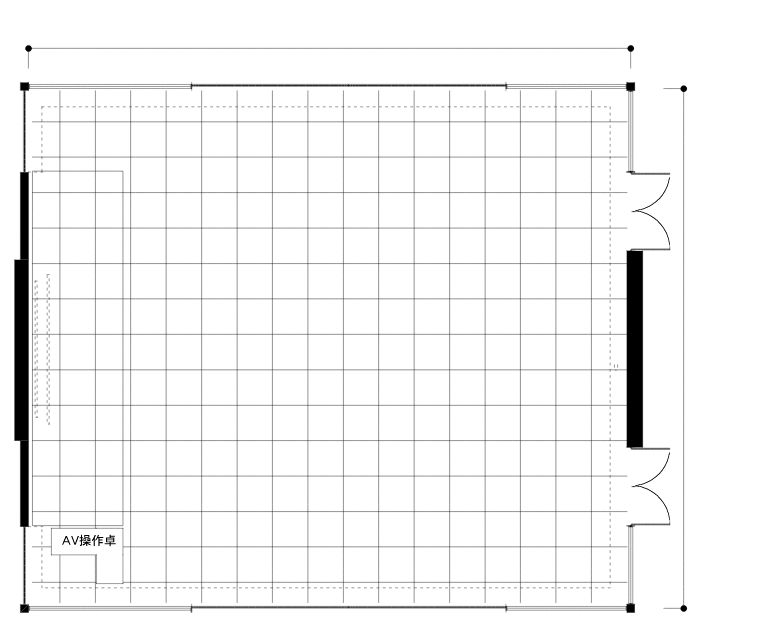 2300
9000
15300
机の前後の間隔 約1000
通路の幅 約600
13200
13200
グリッド 900角
単位 mm
机 1800×45
椅子 550×550
山内ホール
シアター形式・180席
シアター形式・186席
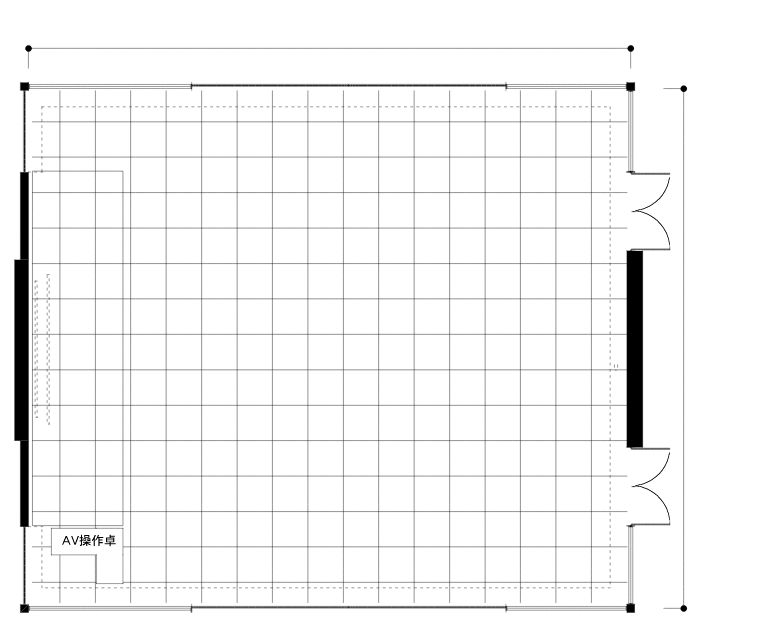 2300
2300
昇降ステージ
昇降ステージ
AV操作卓
AV操作卓
9000
9000
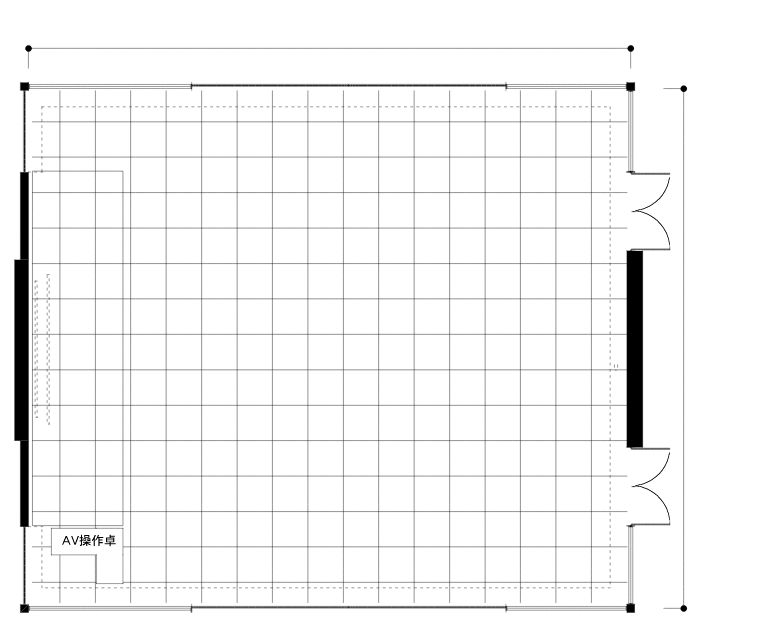 ５列×12行
６列×11行
５列×12行
５列×10行
８列×10行
５列×10行
15300
13200
13200
グリッド 900角
単位 mm
机 1800×45
椅子 550×550
山内ホール
オリジナル レイアウト 作成シート
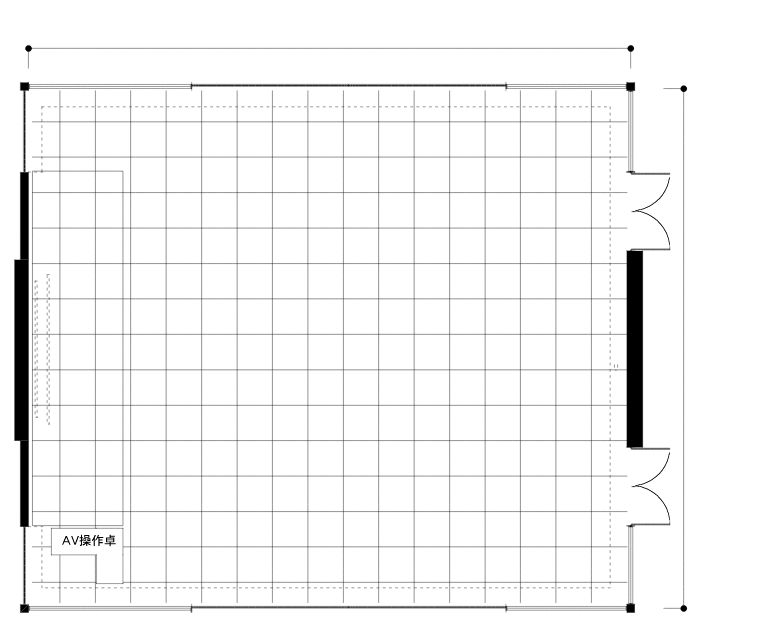 2300
2300
昇降ステージ
昇降ステージ
AV操作卓
AV操作卓
9000
9000
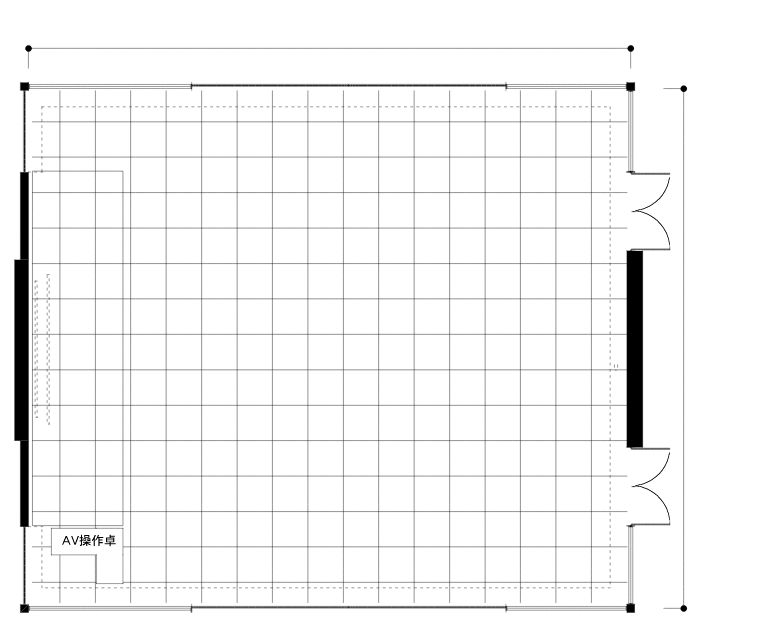 15300
13200
13200
グリッド 900角
単位 mm
机 1800×45
椅子 550×550